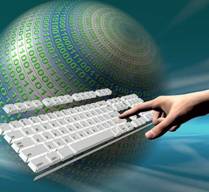 Виртуально общение подростков: благо или социальная проблема?
РЕБЕНОК И КОМПЬЮТЕР
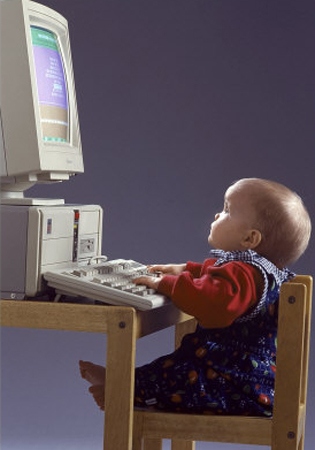 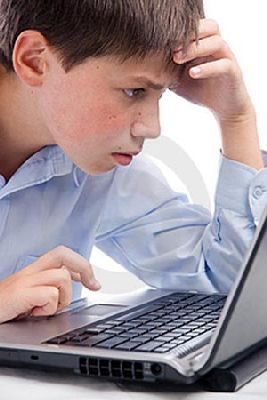 Интернет и социальные сети: благо или зло?
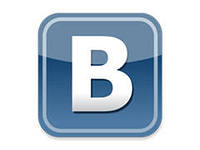 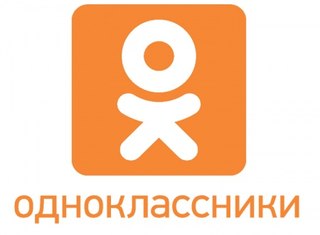 ВИРТУАЛЬНОЕ ОБЩЕНИЕ


ПРОТИВНИКИ                    СТОРОННИКИ
(РОДИТЕЛИ)                                 (ДЕТИ)
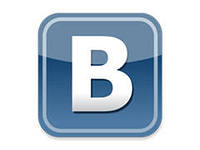 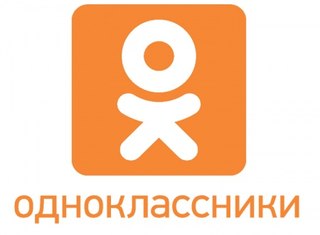 Для чего предназначены социальные сети?
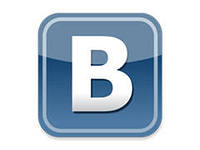 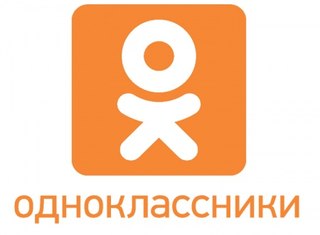 1. Общение
2. Просмотр фотографий, видеофильмов, прослушивание аудиомузыки.
3. Создание групп по интересам.
4. Игры.
Социальные сети несут в себе опасность, выражающуюся в:
1. Свободный доступ к информации, размещенной в социальных сетях
2. Появление привязанности к социальным сетям.
3. Неадекватный взгляд на окружающий мир.
Цели использования социальных сетей на уроках английского языка:
Мотивация учащихся к выполнению домашних заданий по предмету;
Повышение интереса учащихся к предмету;
Современные и разнообразные подходы к закреплению учебного материала;
Возможность выполнения тестовых и иных видов заданий по английскому языку в режиме он -лайн;
Возможность родителей проследить результаты ребенка по предмету, не выходя из дома;
ВИРТУАЛЬНОЕ ОБЩЕНИЕ ЭТО НАШЕ БУДУЩЕЕ
ЭЛЕКТРОННЫЕ ДНЕВНИКИ И ЖУРНАЛЫ
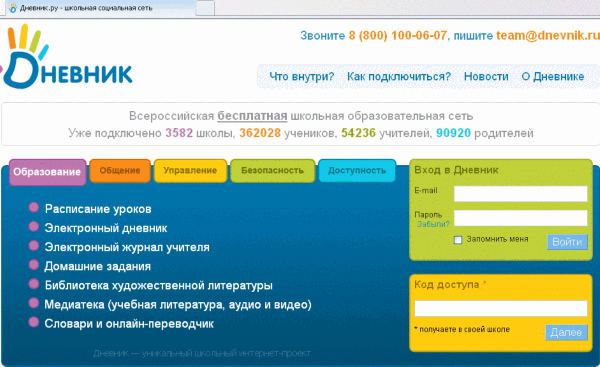 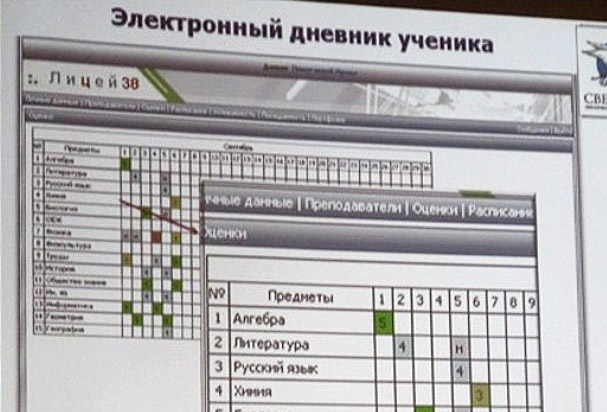 ОБРАТНАЯ СВЯЗЬ С РОДИТЕЛЯМИ
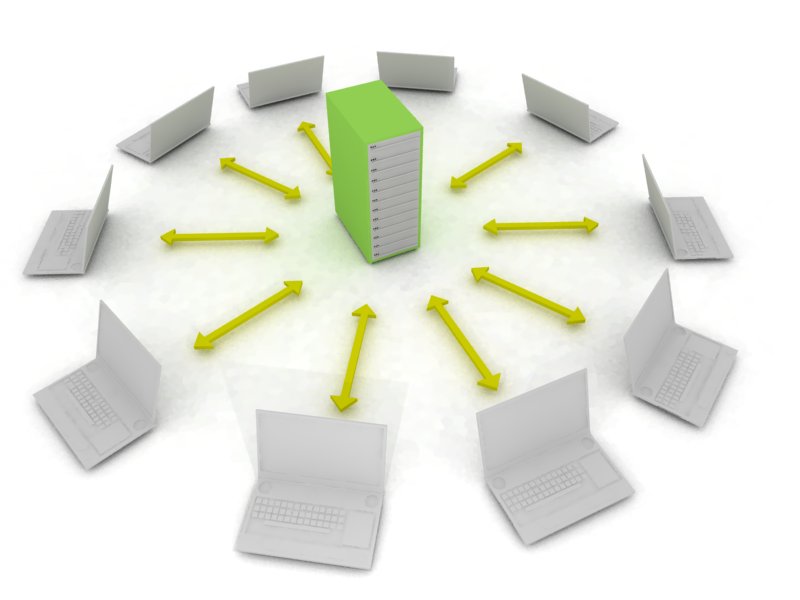 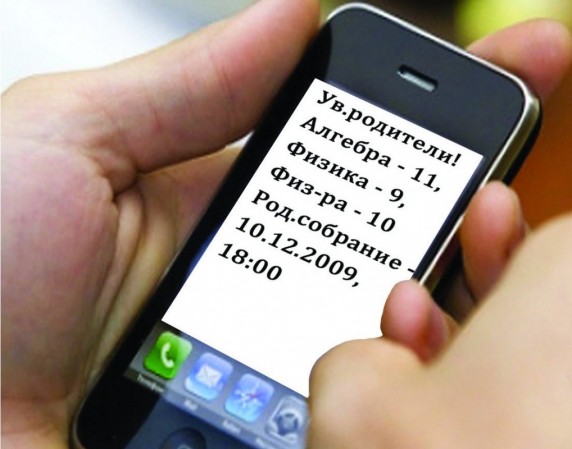 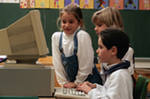 Положительные стороны виртуального общения:- приобретение новых знаний- изучение иностранного языка- если подросток уехал далеко из дома и не имеет возможности общаться с близкими- благо для детей с ограниченными возможностями (инвалидами)-найти старых друзей
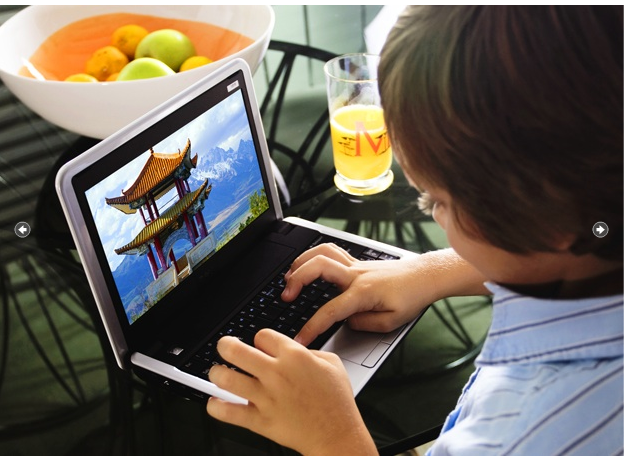 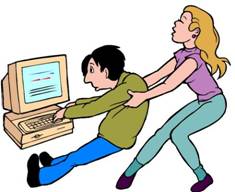 Отрицательные стороны:- Нет живого общения, теряется чувство коллективизма- Занимает много времени- появляется зависимость и замкнутость- появляется деградация личности- обедняется язык, увеличивается неграмотность- присутствие жаргона, ненормативной лексики, спама, порно- ухудшение здоровья (поражение психики, гипогинамия)
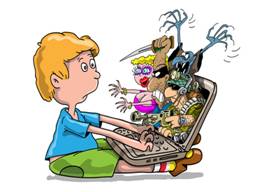 Интернет и социальные сети: благо или зло?
НЕСМОТРЯ НА НЕГАТИВНЫЕ СТОРОНЫ ИСПОЛЬЗОВАНИЯ СОЦИАЛЬНЫХ СЕТЕЙ И ИНТЕРНЕТА,ВИРТУАЛЬНОЕ ОБЩЕНИЕ СТАЛО НЕОТЪЕМЛИМОЙ ЧАСТЬЮ НАШЕЙ ЖИЗНИ, КАК НАСТОЯЩЕЙ, ТАК И БУДУЩЕЙ. 
СО ВРЕМЕНЕМ ШКОЛЫ И УЧИТЕЛЯ ПЕРЕЙДУТ НЕ ТОЛЬКО НА ЭЛЕКТРОННЫЕ ЖУРНАЛЫ И ДНЕВНИКИ,РАЗРАБОТАЮТ ТАКЖЕ КОМПЛЕКСЫ ИНТЕРАКТИВНЫХ ЗАДАНИЙ.
КОМПЬЮТЕР НАШ ДРУГ И ПОМОЩНИК!!!
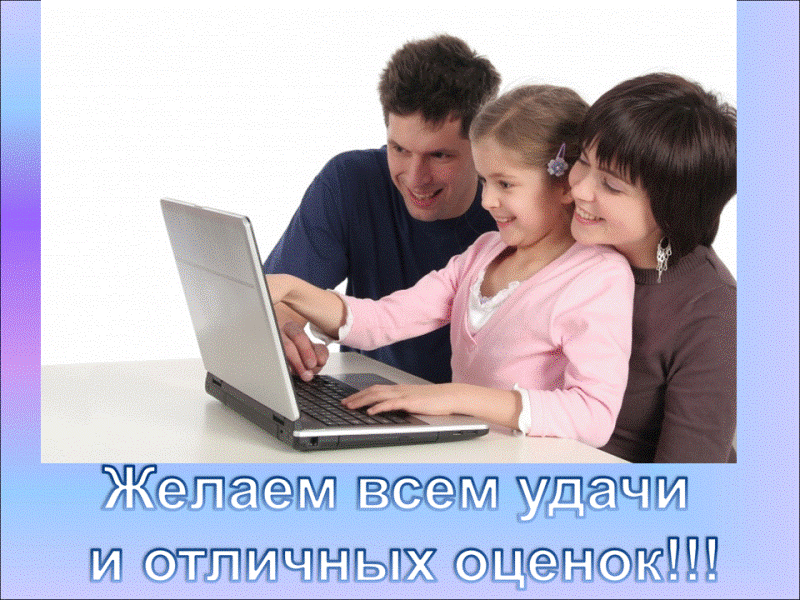 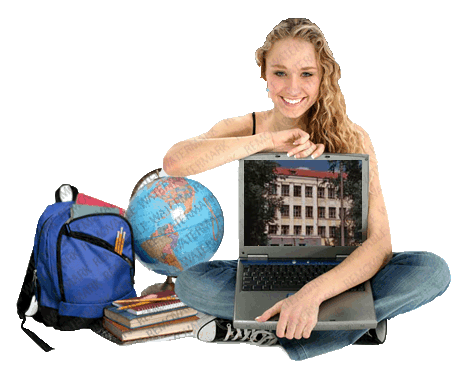